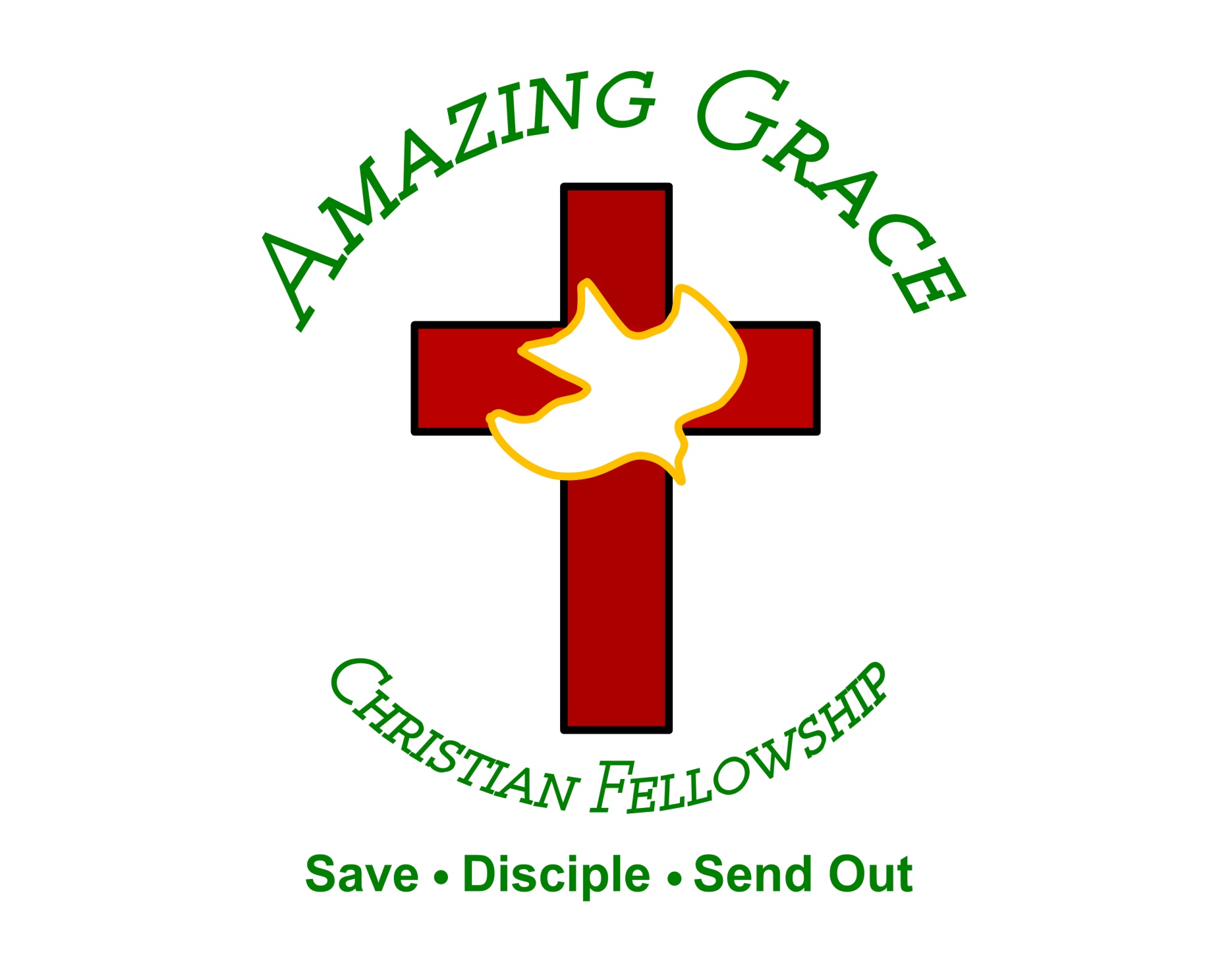 “Holy Spirit”
(Kim Walker)
There’s nothing worth more. That could ever come close. No thing can compare. You’re our living hope.
Your presence Lord. I’ve tasted and seen of the sweetest of loves. Where my heart becomes free
And my shame is undone.  Your presence, Lord.
Holy spirit you are welcome here. Come flood this
place and fill the atmosphere. Your glory God is what  our hearts long for. To be overcomed, By your
presence Lord. There’s nothing worth more. That could ever come close. No thing can compare.
you’re living hope. Your presence, Lord. I’ve tasted and seen of the sweetest of loves. Where my heart
becomes free and my shame is undone. Your presence, Lord. Holy Spirit you are welcome here
Come flood this place and fill the atmosphere. Your glory God is what our hearts long for. To be
overcome by your presence Lord. Your presence Lord. Let us become more aware of your presence
Let us experience the Glory of your goodness. Let us become. More aware of your presence. Let us
experience the Glory of your goodness. Let us become more aware of your presence. Let us
the atmosphere, Your glory God is what our heart longs for to be overcome. By your presence Lord.
“Beauty Beauty”
(David Brymer)
In the beginning was the Word The One, we have seen, and we have heard The only Begotten of the
Father "You are my one and only Son“ "Not my will but Yours' be done“ All we can do is stand in wonder,
and sing Beauty, beauty, beautiful Glory, glory, glorious You are You are Beauty, beauty, beautiful
Glory, glory, glorious You are You are Who has believed and who has seen? The suffering Servant is
our King Though we despised You, You have loved us The Branch of the Lord has been revealed And by
Your wounds we have been healed All of the nations stand in wonder, and sing, yeah Beauty, beauty,
beautiful Glory, glory, glorious You are You are Take me into Your throne room Let me see Your beauty
Let me see Your face So take me into Your throne room Let me see Your beauty Let me see Your face
Be Enthroned
(Bethel Music)
We've come to join the song Sung long before our lives To raise our voice along Heaven and earth alike
We've seen Your faithful hand Your mercy without end A King who bled and died A God who sacrificed
Be enthroned upon the praises Of a thousand generations You are worthy. Lord of all Unto You, the
slain and risen King We lift our voices with heaven singing Worthy, Lord of all All through this life we
lead And onto eternity Our endless praise, we'll cry
Jesus be glorified Be enthroned upon the praises
Of a thousand generations You are worthy. Lord of all Unto You, the slain and risen King We lift our
voices with heaven singing Worthy, Lord of all Highest praises Lord of all Be enthroned upon
the praises Of a thousand generations You are worthy. Lord of all Unto You, the slain and risen King
We lift our voices with heaven singing Worthy, Lord of all.
All Hail King Jesus
(Bethel Music)
There was a moment when the lights went out When death had claimed its victory The King of Love had
given up His life The darkest day in history There on a cross they made for sinners For every curse His
blood atoned One final breath and it was finished But not the end we could have known For the earth
began to shake And the veil was torn What sacrifice was made As the heavens roared All hail King Jesus
All hail the Lord of Heaven and earth All hail King Jesus All hail the Savior of the world There was a
moment when the sky lit up A flash of light breaking through When all was lost He crossed eternity The
King of life was on the move For in a dark, cold tomb
Where our Lord was laid One miraculous breath And
we're forever changed Let every knee, come bow before the King of Kings Let every tongue, confess
that He is Lord Lift up your shout, let us join with all of Heaven Singing Holy, Singing Holy Cry out Holy,
Cry out Holy.
“Worthy of it All”
(Cece Wynans)
All the saints and angels. They bow before the throne. All the elders cast their crowns before the
Lamb of God and sing.  All the saints and angels. They bow before your throne. All the elders cast their
Crowns before the lamb of God and sing. You are worthy of it all. You are worthy of it all. For from you
All. For from you are all things and to you are all things. You deserve the glory. Day and night, night
Night and day. Let incense arise. Day and night, night and day. Let incense arise. Day and night, night
And day let incense arise. Day and night night and day. You are worthy of it all. You are worthy of it all
For from you are al things. And to you are all things. You deserve the glory. You are worthy of it all. You
Are worthy of it all. For from you are all things and to you are all things. You deserve the glory. We exalt
Thee. We exalt thee. We exalt thee, Oh, Lord.
We exalt thee. We exalt thee, We exalt thee, Oh
“Worthy of it all / I Exalt Thee”
(Cece Wynans)
All the saints and angels. They bow before the throne. All the elders cast their crowns before the
Lamb of God and sing.  All the saints and angels. They bow before your throne. All the elders cast their
Crowns before the lamb of God and sing. You are worthy of it all. You are worthy of it all. For from you
All. For from you are all things and to you are all things. You deserve the glory. Day and night, night
Night and day. Let incense arise. Day and night, night and day. Let incense arise. Day and night, night
And day let incense arise. Day and night night and day. You are worthy of it all. You are worthy of it all
For from you are al things. And to you are all things. You deserve the glory. You are worthy of it all. You
Are worthy of it all. For from you are all things and to you are all things. You deserve the glory. We exalt
Thee. We exalt thee. We exalt thee, Oh, Lord.
We exalt thee. We exalt thee, We exalt thee,
Oh, Lord.
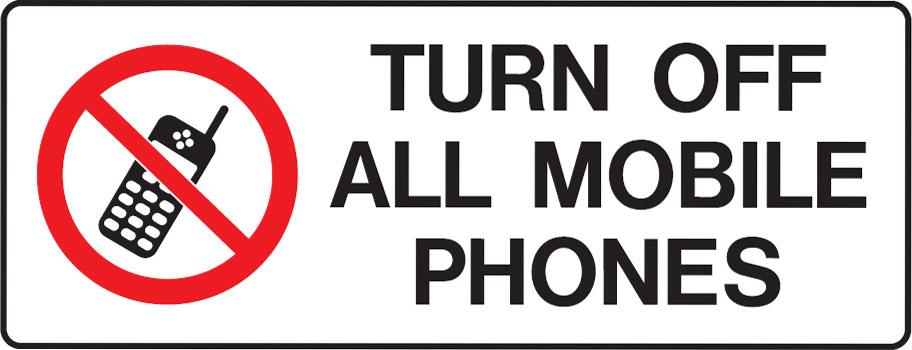 Paradise is Almost Here
by Pastor Fee Soliven
Isaiah 46:9-10
Sunday Morning
July 2, 2023
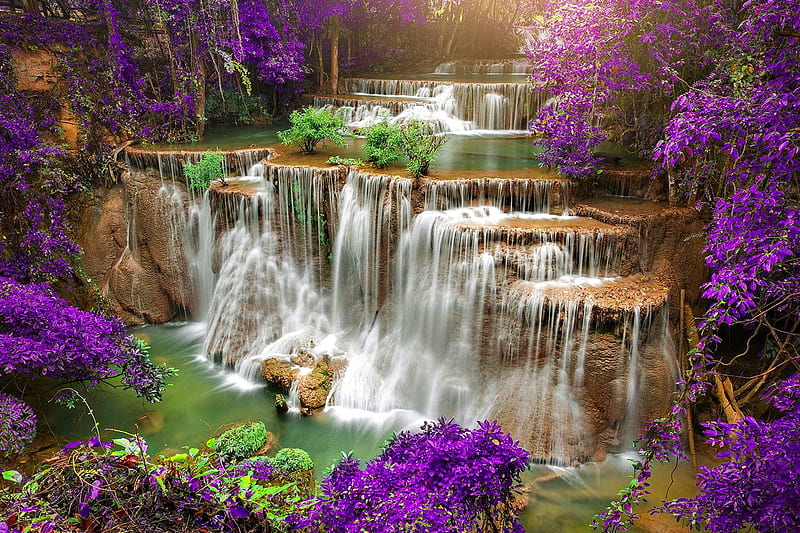 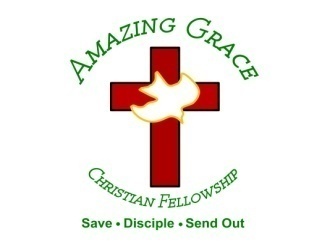 Isaiah 46:9-10
9 Remember the former things of old, For I am God, and there is no other; I am God, and there is none like Me, 10 Declaring the end from the beginning, And from ancient times things that are not yet done, Saying, 'My counsel shall stand, And I will do all My pleasure...
1.  Linear Time / Horizontal Time 

Time with a Beginning and an End
Genesis 1:26-28
26 Then God said, "Let Us make man in Our image, according to Our likeness; let them have dominion over the fish of the sea, over the birds of the air, and over the cattle, over all the earth and over every creeping thing that creeps on the earth."
27 So God created man in His own image; in the image of God He created him; male and female He created them. 28 Then God blessed them, and God said to them, "Be fruitful and multiply; fill the earth and subdue it; have dominion over the fish of the sea, over the birds of the air, and over every living thing that moves on the earth."
Revelation 20:4-6
4 And I saw thrones, and they sat on them, and judgment was committed to them. Then I saw the souls of those who had been beheaded for their witness to Jesus and for the word of God, who had not worshiped the beast or his image, and had not received his mark on their foreheads or on their hands. And they lived and reigned with Christ for a thousand years.
5 But the rest of the dead did not live again until the thousand years were finished. This is the first resurrection. 6 Blessed and holy is he who has part in the first resurrection.
2. Vertical Time 

Jacob's Ladder is seen from Earth to Heaven
Genesis 28:10-17
10 Now Jacob went out from Beersheba and went toward Haran. 11 So he came to a certain place and stayed there all night, because the sun had set. And he took one of the stones of that place and put it at his head, and he lay down in that place to sleep.
12 Then he dreamed, and behold, a ladder was set up on the earth, and its top reached to heaven; and there the angels of God were ascending and descending on it. 13 And behold, the LORD stood above it and said: "I am the LORD God of Abraham your father and the God of Isaac; the land on which you lie I will give to you and your descendants.
14 Also your descendants shall be as the dust of the earth; you shall spread abroad to the west and the east, to the north and the south; and in you and in your seed all the families of the earth shall be blessed. 15 Behold, I am with you and will keep you wherever you go, and will bring you back to this land; for I will not leave you until I have done what I have spoken to you."
16 Then Jacob awoke from his sleep and said, "Surely the LORD is in this place, and I did not know it." 17 And he was afraid and said, "How awesome is this place! This is none other than the house of God, and this is the gate of heaven!"
Ephesians 2:4-6
4 But God, who is rich in mercy, because of His great love with which He loved us, 5 even when we were dead in trespasses, made us alive together with Christ (by grace you have been saved), 6 and raised us up together, and made us sit together in the heavenly places in Christ Jesus..
Romans 1:17
For in it the righteousness of God is revealed from faith to faith; as it is written, “The just shall live by faith.”
2 Corinthians 3:18
But we all, with unveiled face, beholding as in a mirror the glory of the Lord, are being transformed into the same image from glory to glory, just as by the Spirit of the Lord.
3. Cyclical Time

This Realm of Time has a Beginning and is Repeated in the Future
Parallel/Cycle  

Jesus ascended from the Mount of Olives
Acts 1:9-13
9 Now when He had spoken these things, while they watched, He was taken up, and a cloud received Him out of their sight. 10 And while they looked steadfastly toward heaven as He went up, behold, two men stood by them in white apparel,
11 who also said, "Men of Galilee, why do you stand gazing up into heaven? This same Jesus, who was taken up from you into heaven, will so come in like manner as you saw Him go into heaven." 12 Then they returned to Jerusalem from the mount called Olivet, which is near Jerusalem, a Sabbath day's journey.
2. Parallel/Cycle 

Jesus will return on the Mount of Olives
Zechariah 14:1-4
1 Behold, the day of the LORD is coming, And your spoil will be divided in your midst. 2 For I will gather all the nations to battle against Jerusalem; The city shall be taken, The houses rifled, And the women ravished. Half of the city shall go into captivity, But the remnant of the people shall not be cut off from the city.
3 Then the LORD will go forth And fight against those nations, As He fights in the day of battle. 4 And in that day His feet will stand on the Mount of Olives, Which faces Jerusalem on the east. And the Mount of Olives shall be split in two, From east to west, Making a very large valley; Half of the mountain shall move toward the north And half of it toward the south.
3. Parallel/Cycle 

Jesus Began His Ministry 40 Days 
in the Wilderness
Luke 4:1-2
1 Then Jesus, being filled with the Holy Spirit, returned from the Jordan and was led by the Spirit into the wilderness, 2 being tempted for forty days by the devil. And in those days He ate nothing, and afterward, when they had ended, He was hungry.
4.Parallel/Cycle 

Jesus Ended His Ministry the last 40 days before being Taken up in Heaven
Acts 1:2-3
2 until the day in which He was taken up, after He through the Holy Spirit had given commandments to the apostles whom He had chosen, 3 to whom He also presented Himself alive after His suffering by many infallible proofs, being seen by them during forty days and speaking of the things pertaining to the kingdom of God.
1. The Dove Symbolic of the Holy Spirit
Genesis 8:10-12
10 And he waited yet another seven days, and again he sent the dove out from the ark. 11 Then the dove came to him in the evening, and behold, a freshly plucked olive leaf was in her mouth; and Noah knew that the waters had receded from the earth. 12 So he waited yet another seven days and sent out the dove, which did not return again to him anymore.
Matthew 3:16-17
16 When He had been baptized, Jesus came up immediately from the water; and behold, the heavens were opened to Him, and He saw the Spirit of God descending like a dove and alighting upon Him. 17 And suddenly a voice came from heaven, saying, "This is My beloved Son, in whom I am well pleased."
2. Great Upheaval in Nature
Genesis 7:11-12
11 In the six hundredth year of Noah's life, in the second month, the seventeenth day of the month, on that day all the fountains of the great deep were broken up, and the windows of heaven were opened. 12 And the rain was on the earth forty days and forty nights.
Luke 21:25-26
25 "And there will be signs in the sun, in the moon, and in the stars; and on the earth distress of nations, with perplexity, the sea and the waves roaring; 26 men's hearts failing them from fear and the expectation of those things which are coming on the earth, for the powers of heaven will be shaken.
3. Signs of the Days of Noah
Genesis 6:11-13
11 The earth also was corrupt before God, and the earth was filled with violence. 12 So God looked upon the earth, and indeed it was corrupt; for all flesh had corrupted their way on the earth. 13 And God said to Noah, "The end of all flesh has come before Me, for the earth is filled with violence through them; and behold, I will destroy them with the earth.
Matthews 24:37-39
37 But as the days of Noah were, so also will the coming of the Son of Man be. 38 For as in the days before the flood, they were eating and drinking, marrying and giving in marriage, until the day that Noah entered the ark, 39 and did not know until the flood came and took them all away, so also will the coming of the Son of Man be.
4. Translation of Enoch-Rapture
Genesis 5:21-24
21 Enoch lived sixty-five years, and begot Methuselah. 22 After he begot Methuselah, Enoch walked with God three hundred years, and had sons and daughters. 23 So all the days of Enoch were three hundred and sixty-five years. 24 And Enoch walked with God; and he was not, for God took him.
1 Thessalonians 4:16-18
16 For the Lord Himself will descend from heaven with a shout, with the voice of an archangel, and with the trumpet of God. And the dead in Christ will rise first. 17 Then we who are alive and remain shall be caught up together with them in the clouds to meet the Lord in the air. And thus we shall always be with the Lord. 18 Therefore comfort one another with these words.
5. Cain and his Mark for Seven Years
Genesis 4:14-15
14 Surely You have driven me out this day from the face of the ground; I shall be hidden from Your face; I shall be a fugitive and a vagabond on the earth, and it will happen that anyone who finds me will kill me." 15 And the LORD said to him, "Therefore, whoever kills Cain, vengeance shall be taken on him sevenfold." And the LORD set a mark on Cain, lest anyone finding him should kill him.
The Mark and Tribulation for 7 years
Revelation 13:15-17 
15 He was granted power to give breath to the image of the beast, that the image of the beast should both speak and cause as many as would not worship the image of the beast to be killed. 16 He causes all, both small and great, rich and poor, free and slave, to receive a mark on their right hand or on their foreheads, 17 and that no one may buy or sell except one who has the mark or the name of the beast, or the number of his name.
6. The Defeat of Satan
Genesis 3:14-15
14 So the LORD God said to the serpent: "Because you have done this, You are cursed more than all cattle, And more than every beast of the field; On your belly you shall go, And you shall eat dust All the days of your life. 15 And I will put enmity Between you and the woman, And between your seed and her Seed; He shall bruise your head, And you shall bruise His heel."
Satan Bound for 1,000 Years
Revelation 20:1-2  
1 Then I saw an angel coming down from heaven, having the key to the bottomless pit and a great chain in his hand. 2 He laid hold of the dragon, that serpent of old, who is the Devil and Satan, and bound him for a thousand years...
7. Genesis Chapter 1&2 

God Made a Perfect Paradise

God made the earth, plants, water, animals and them made His prized creation "Man" with a Tree in the middle of the garden.
Revelation 22:1-5
1 And he showed me a pure river of water of life, clear as crystal, proceeding from the throne of God and of the Lamb. 2 In the middle of its street, and on either side of the river, was the tree of life, which bore twelve fruits, each tree yielding its fruit every month. The leaves of the tree were for the healing of the nations.
3 And there shall be no more curse, but the throne of God and of the Lamb shall be in it, and His servants shall serve Him. 4 They shall see His face, and His name shall be on their foreheads. 5 There shall be no night there: They need no lamp nor light of the sun, for the Lord God gives them light. And they shall reign forever and ever.
Beginning - Perfect Paradise
In The End - Perfect Paradise
Beginning - God Walked With Man
In The End - God Will Dwell With Man
Beginning - Tree Of Life
In The End - Tree Of Life
Beginning - No Sin
In The End - No Sin
Beginning - No Sickness Or Death
In The End - No Sickness Or Death
Beginning - 1st Adam's Bride Was Eve

In The End - 2nd Adam's Bride The Church
The First 2 Chapters of Genesis Everything Is Perfect

The Last 2 Chapters of Revelation Everything Is Perfect
Ecclesiastics 1:9
"That which has been is what will be, That which is done is what will be done, And there is nothing new under the sun"
1 Thessalonians 4:13-18
13 But I do not want you to be ignorant, brethren, concerning those who have fallen asleep, lest you sorrow as others who have no hope. 14 For if we believe that Jesus died and rose again, even so God will bring with Him those who sleep in Jesus.
15 For this we say to you by the word of the Lord, that we who are alive and remain until the coming of the Lord will by no means precede those who are asleep. 16 For the Lord Himself will descend from heaven with a shout, with the voice of an archangel, and with the trumpet of God. And the dead in Christ will rise first.
17 Then we who are alive and remain shall be caught up together with them in the clouds to meet the Lord in the air. And thus we shall always be with the Lord. 18 Therefore comfort one another with these words.
1 Corinthians 15:50-54
50 Now this I say, brethren, that flesh and blood cannot inherit the kingdom of God; nor does corruption inherit incorruption. 51 Behold, I tell you a mystery: We shall not all sleep, but we shall all be changed-- 52 in a moment, in the twinkling of an eye, at the last trumpet. For the trumpet will sound, and the dead will be raised incorruptible, and we shall be changed.
53 For this corruptible must put on incorruption, and this mortal must put on immortality. 54 So when this corruptible has put on incorruption, and this mortal has put on immortality, then shall be brought to pass the saying that is written: "Death is swallowed up in victory."
20 Again, when a righteous man turns from his righteousness and commits iniquity, and I lay a stumbling block before him, he shall die; because you did not give him warning, he shall die in his sin, and his righteousness which he has done shall not be remembered; but his blood I will require at your hand.
Acts 2:38-39
38 Then Peter said to them, "Repent, and let every one of you be baptized in the name of Jesus Christ for the remission of sins; and you shall receive the gift of the Holy Spirit. 39 For the promise is to you and to your children, and to all who are afar off, as many as the Lord our God will call."
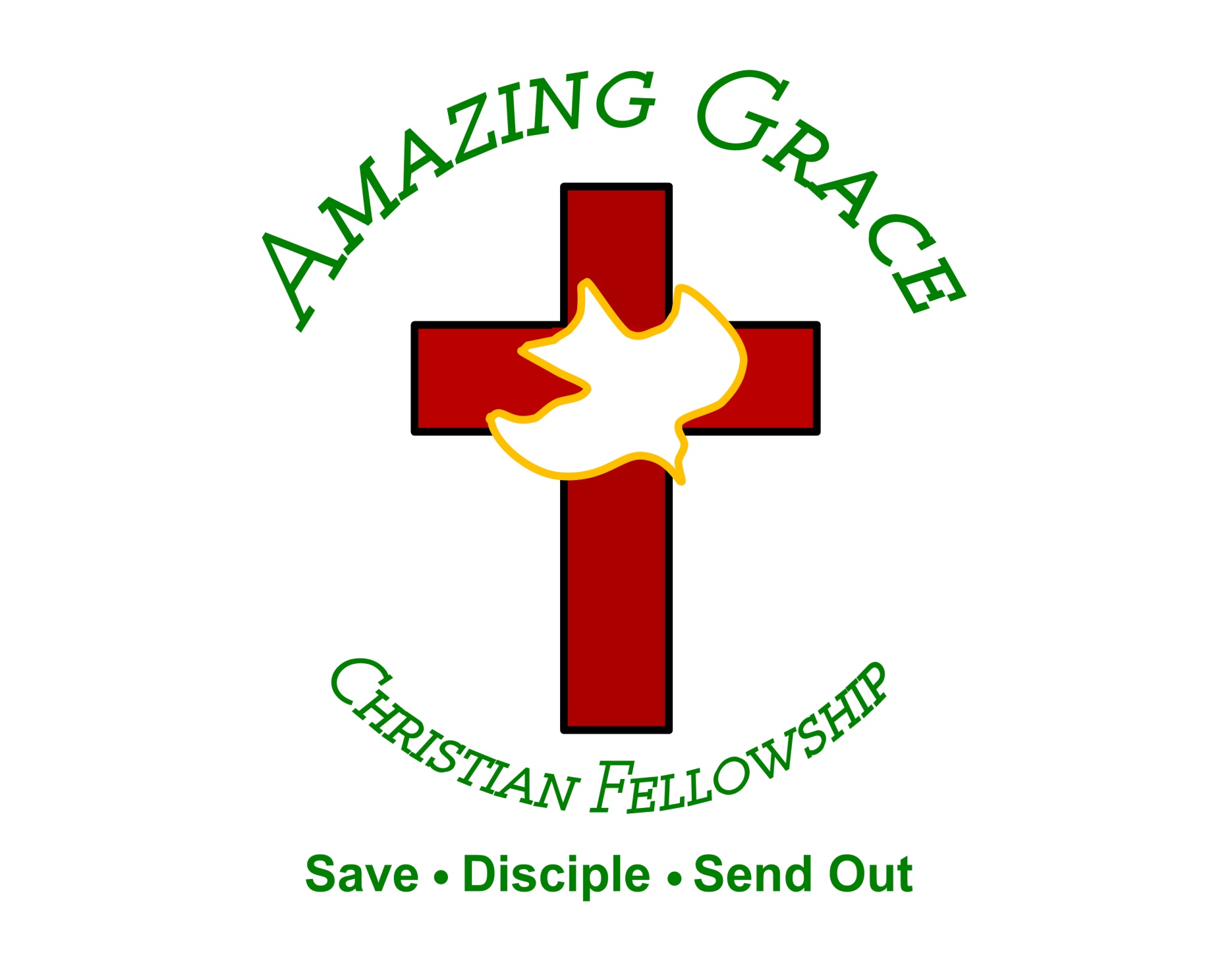